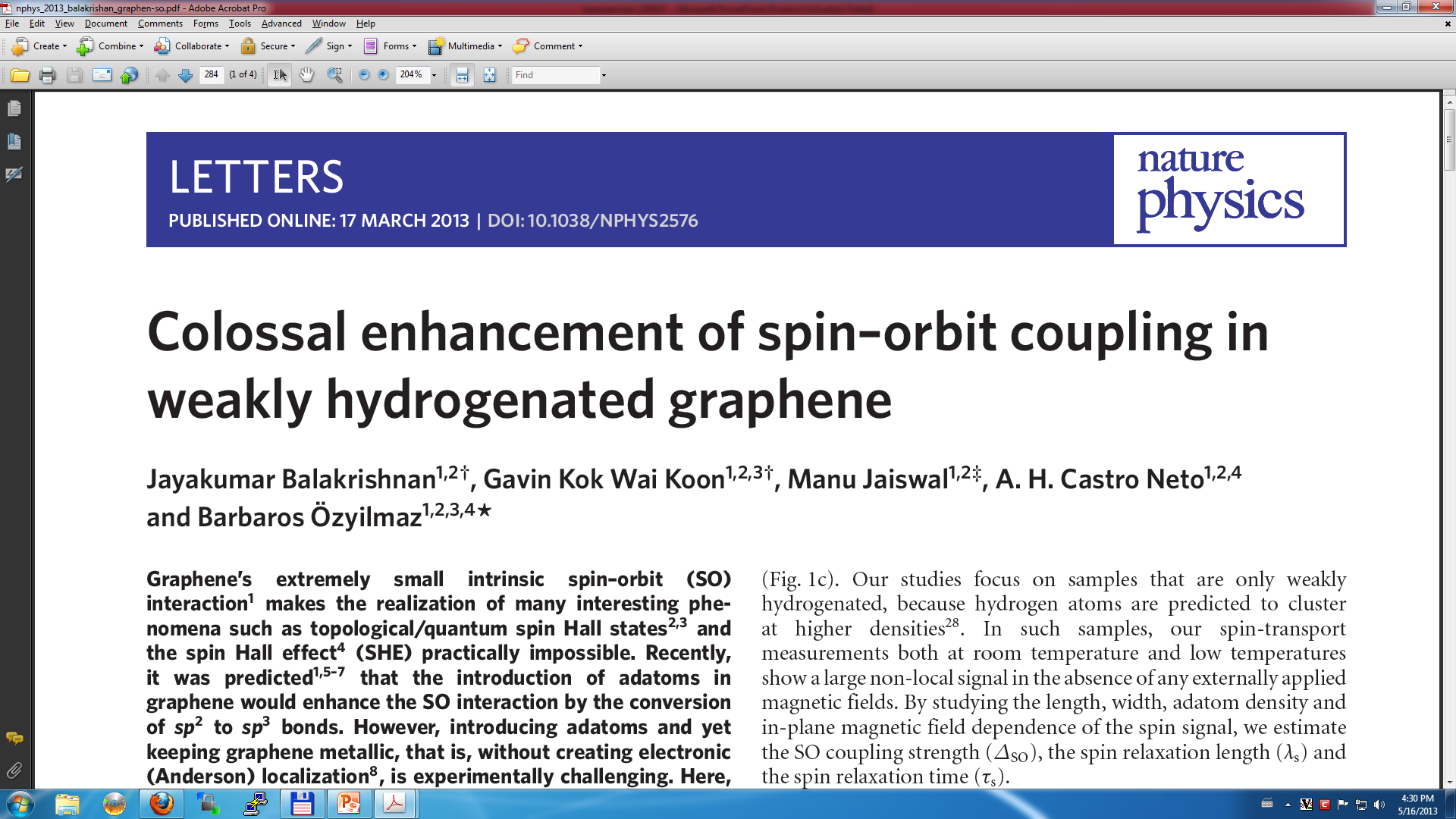 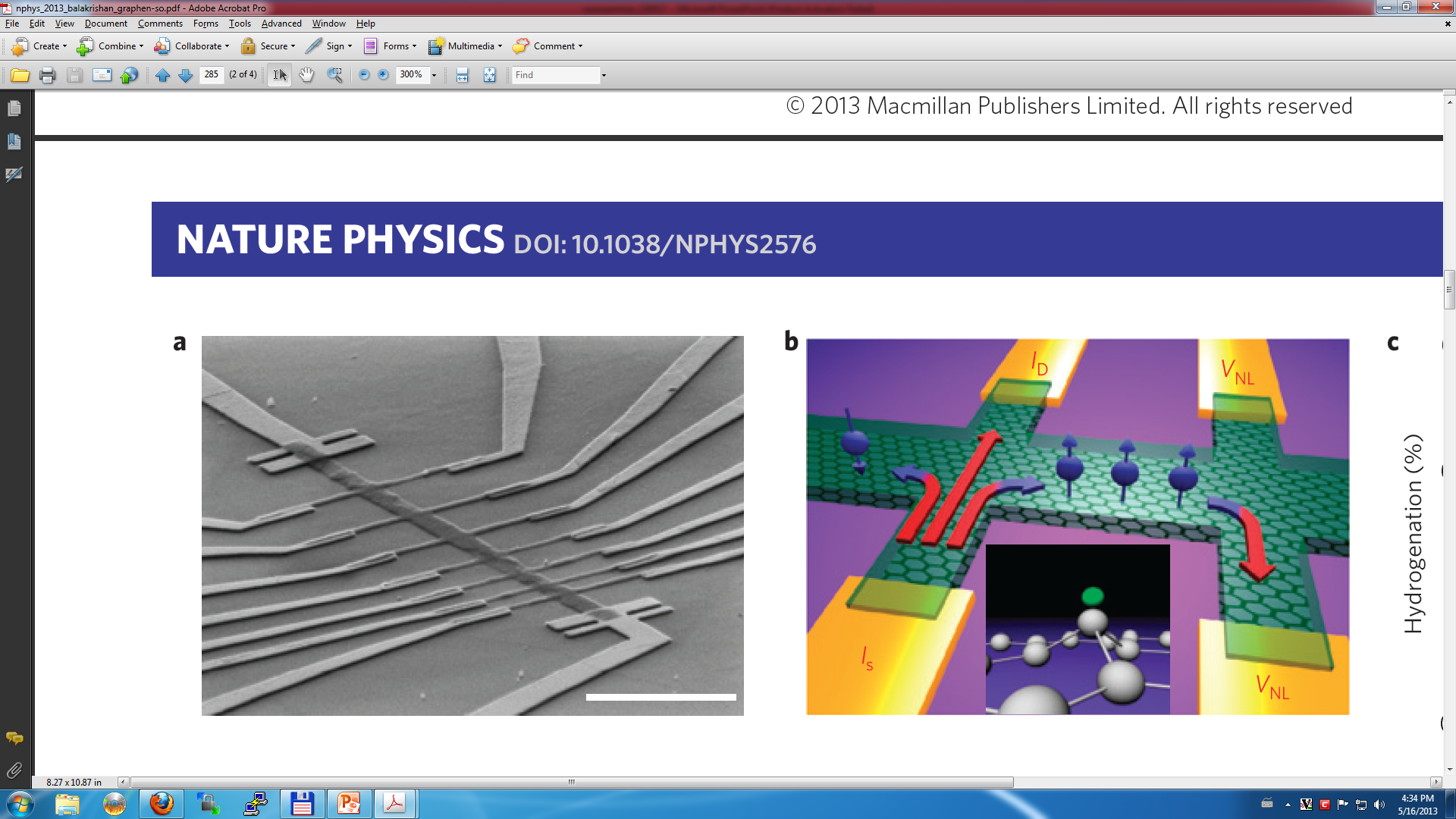 5 μm
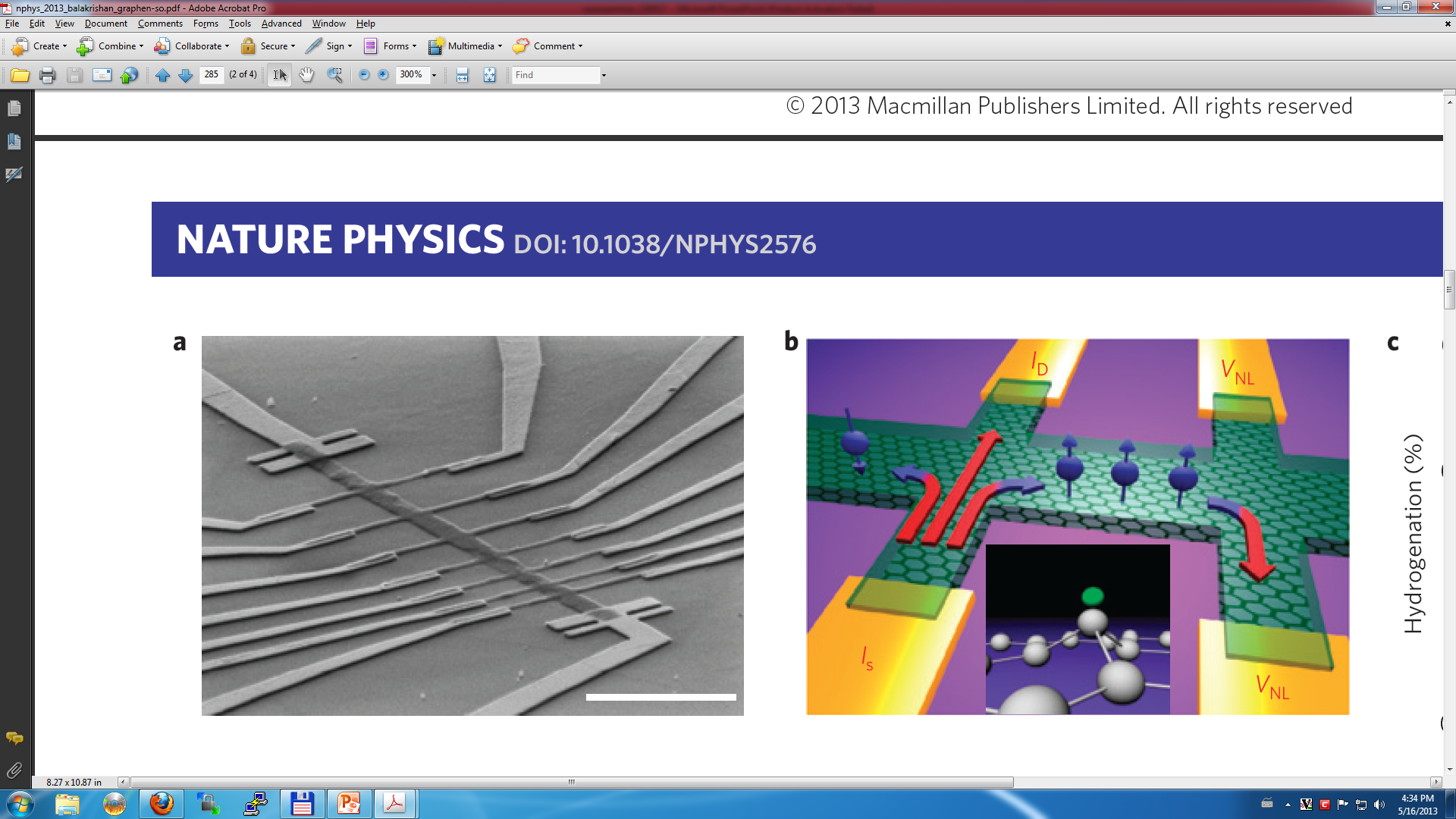 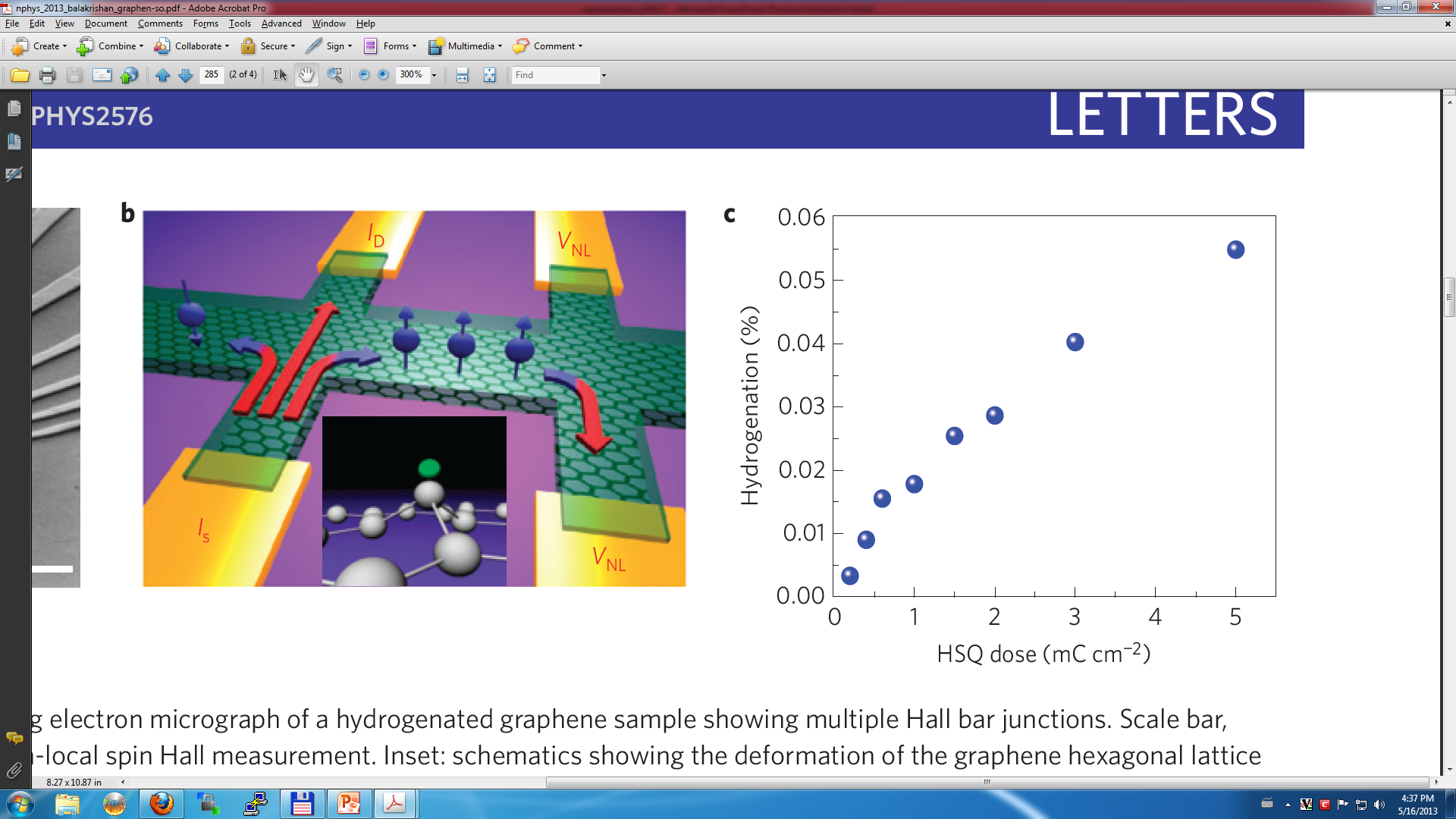 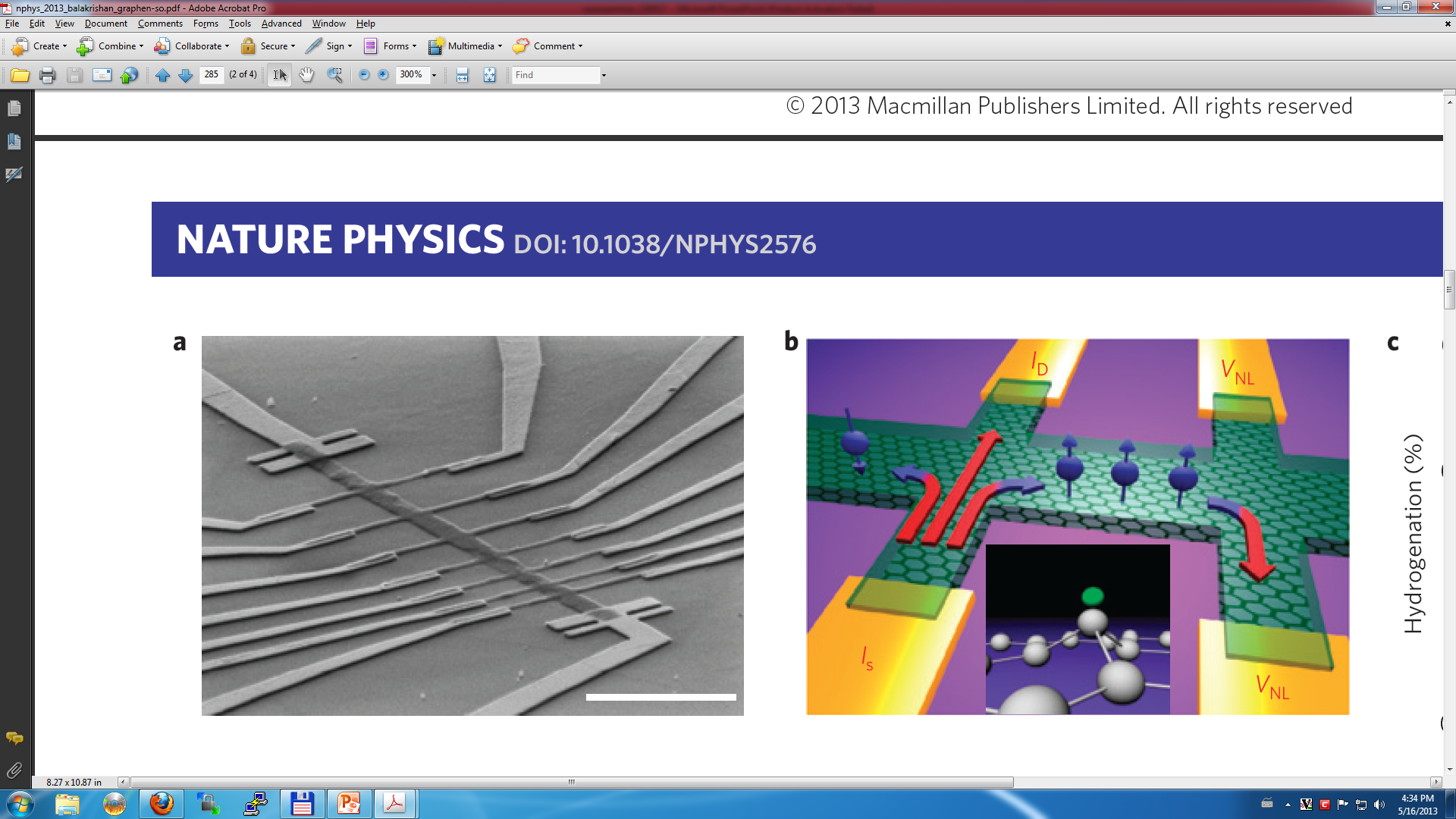 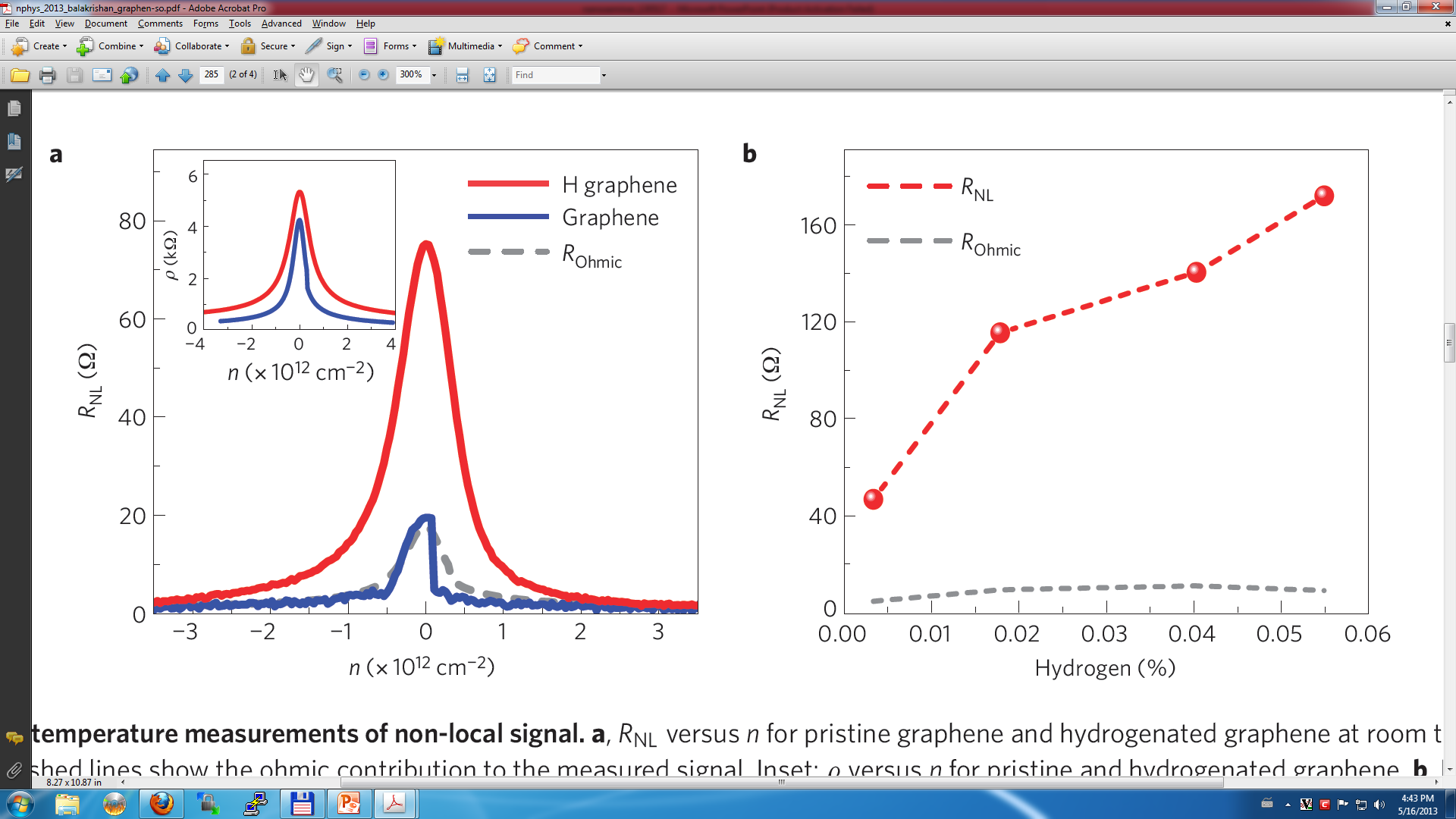 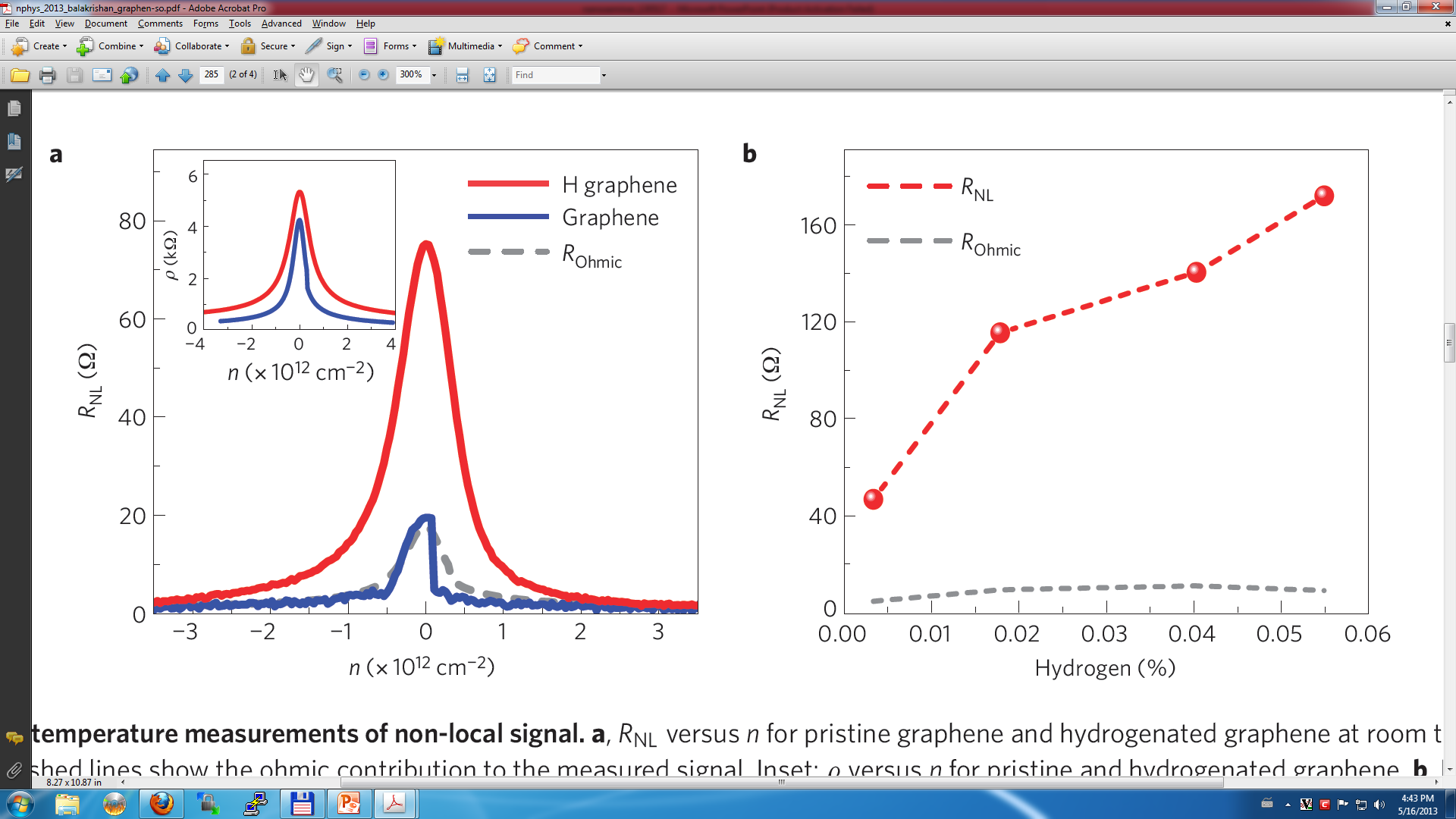 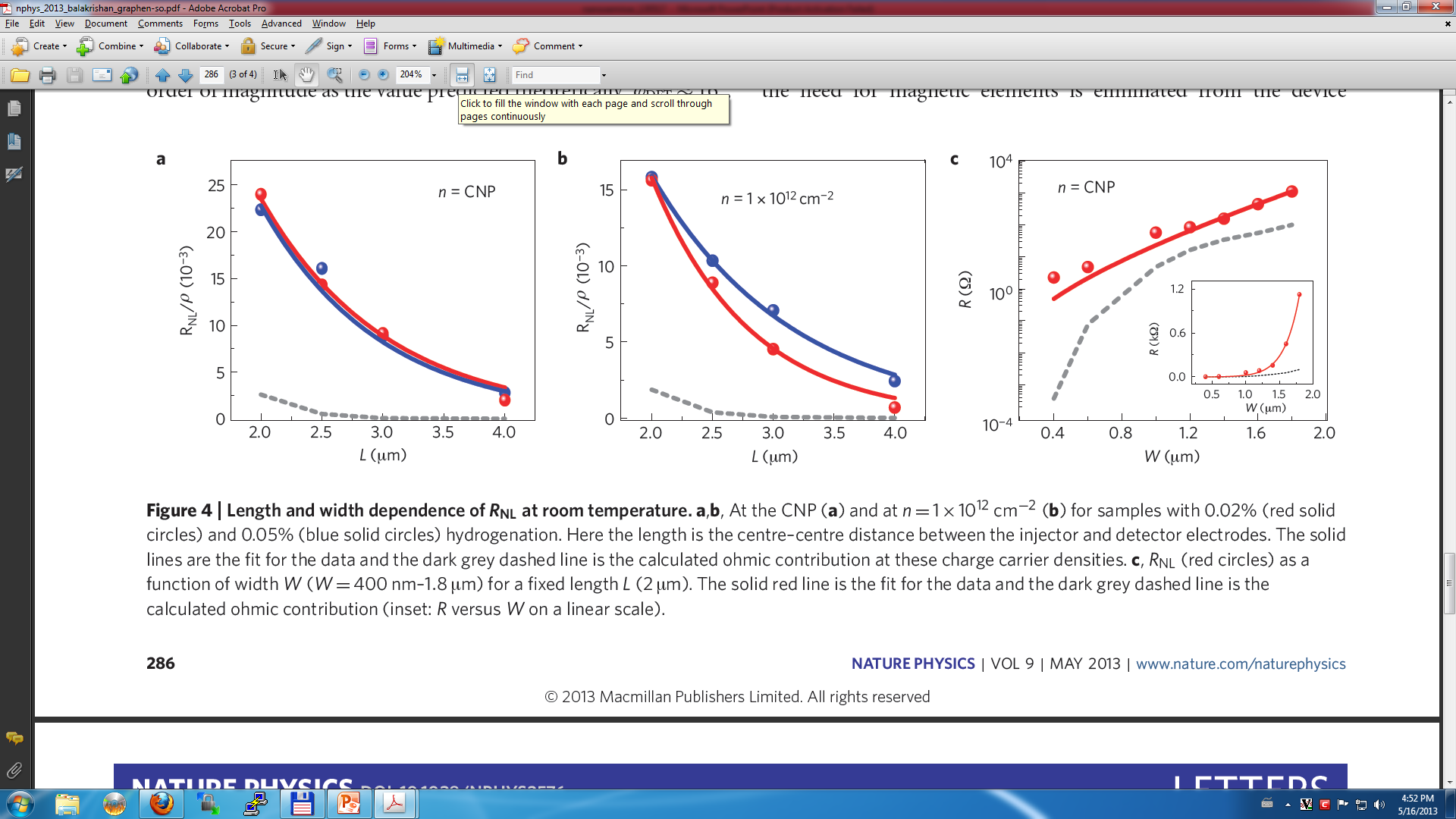 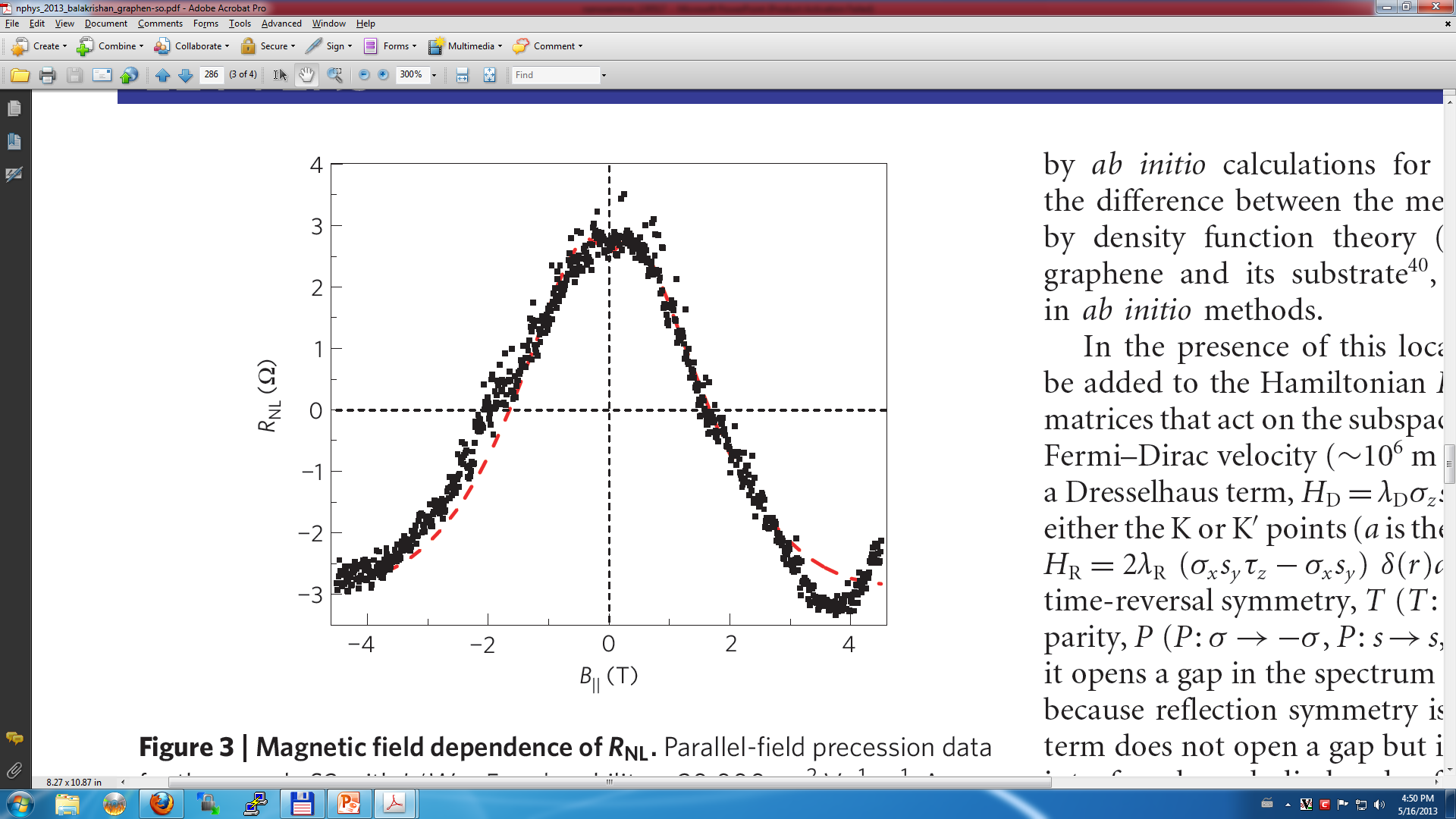 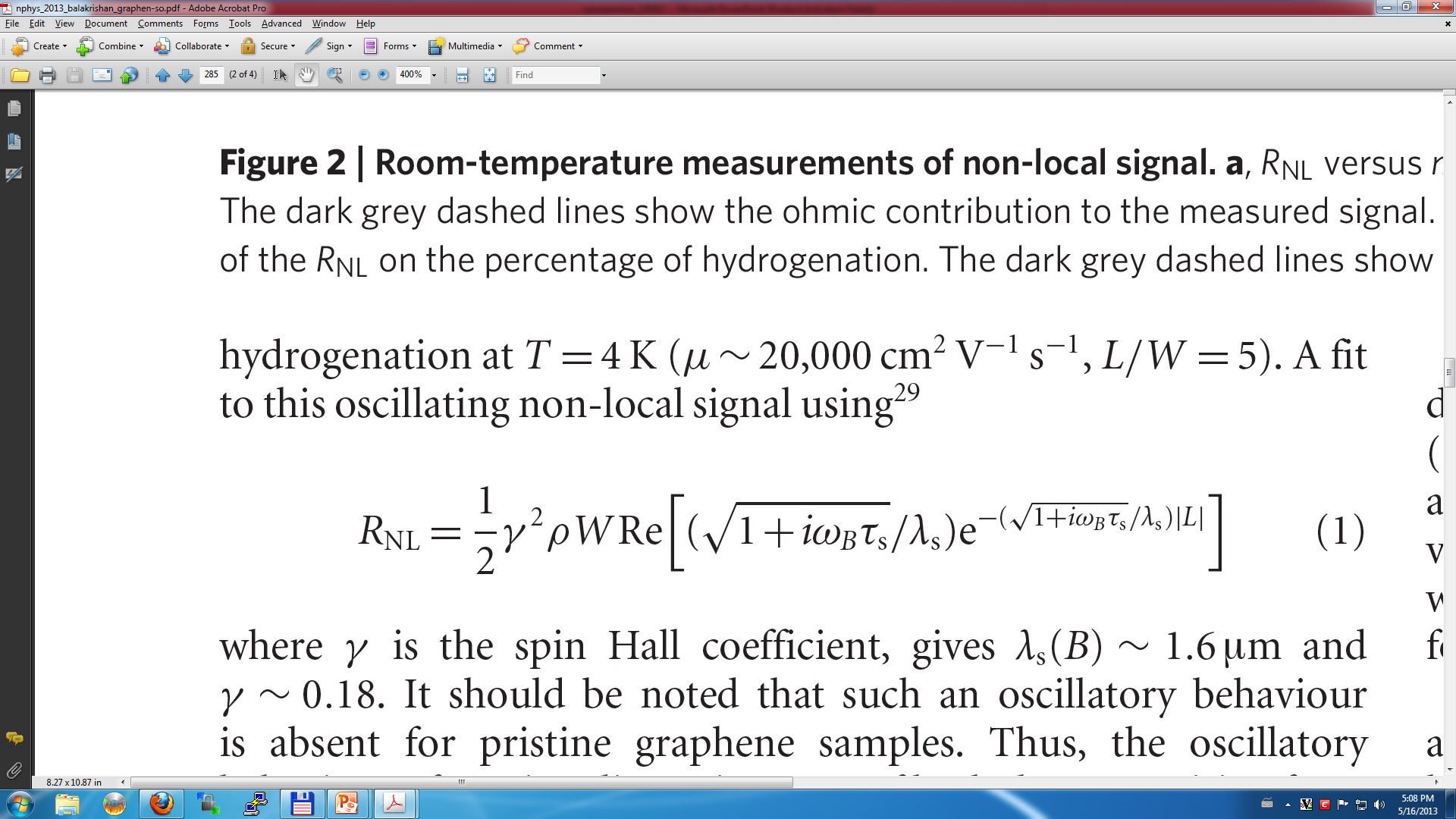